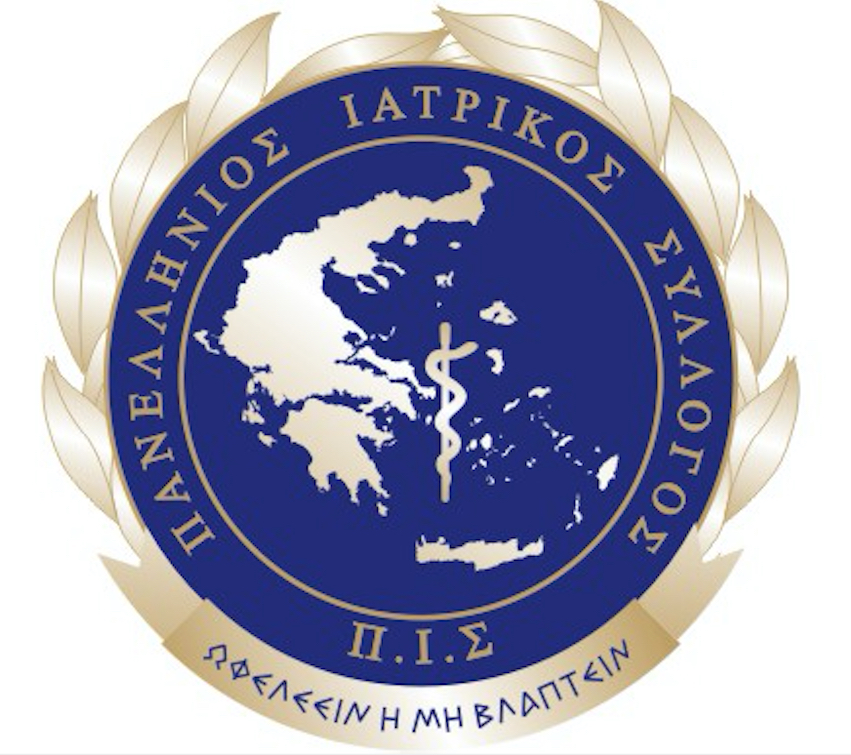 ΠΑΝΕΛΛΗΝΙΟΣ ΙΑΤΡΙΚΟΣ ΣΥΛΛΟΓΟΣ
ΓΙΑΤΡΟΙ

ΑΠΡΙΛΙΟΣ 2023
Ταυτότητα της έρευνας
Χρόνος διεξαγωγής
21 – 27 Απριλίου 2023
Μέγιστο σφάλμα
4,6%
Μέγεθος δείγματος
700 Ιατροί διαφόρων ειδικοτήτων
Μέθοδος δειγματοληψίας
Τυχαία δειγματοληψία στο σύνολο της Ελληνικής επικράτειας.
Περιοχή έρευνας
Οι 13 Περιφέρειες της Ελλάδας
Τύπος έρευνας
Ποσοτική τηλεφωνική έρευνα με τη χρήση δομημένου ερωτηματολογίου και την υποστήριξη Η/Υ
2
Π.Ι.Σ.
                2023
3
Πως αξιολογείτε γενικά το σύστημα υγείας της χώρας;
4
Πως αξιολογείτε γενικά το σύστημα υγείας της χώρας;
5
Τα τελευταία χρόνια έχουν γίνει αρκετές αλλαγές στη νομοθεσία για την υγεία. Τις αντιμετωπίζετε;
Τα τελευταία χρόνια έχουν γίνει αρκετές αλλαγές στη νομοθεσία για την υγεία. Τις αντιμετωπίζετε;
Και αντιμετωπίζετε τις τελευταίες ρυθμίσεις για τον οικογενειακό γιατρό …;
8
Και αντιμετωπίζετε τις τελευταίες ρυθμίσεις για τον οικογενειακό γιατρό …;
9
Ο αριθμός των ασθενών που εξυπηρετείτε τα τελευταία 3 χρόνια έχει:
10
Ο αριθμός των ασθενών που εξυπηρετείτε τα τελευταία 3 χρόνια έχει:
11
Ποια θα λέγατε ότι είναι το σημαντικότερο πρόβλημα που αντιμετωπίζετε  ;
12
Από ποιους κυρίως 
*Βάση: Όσοι δήλωσαν τις καθυστερήσεις πληρωμών ως ένα από τα 
 σημαντικότερα προβλήματα που αντιμετωπίζουν
13
Μετά τις μειώσεις στις συντάξεις σας, έχετε σκοπό να συνταξιοδοτηθείτε πρόωρα ή να συνεχίσετε να δουλεύετε και μετά τα 67;
14
Μετά τις μειώσεις στις συντάξεις σας, έχετε σκοπό να συνταξιοδοτηθείτε πρόωρα ή να συνεχίσετε να δουλεύετε και μετά τα 67;
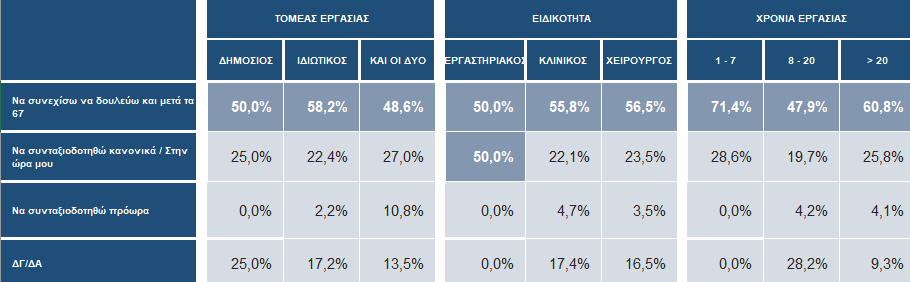 15
Από πού ενημερώνεστε κυρίως για θέματα που αφορούν το επάγγελμα σας;
16
Για ποιες από τις παρακάτω προτάσεις έχετε θετική ή αρνητική άποψη;
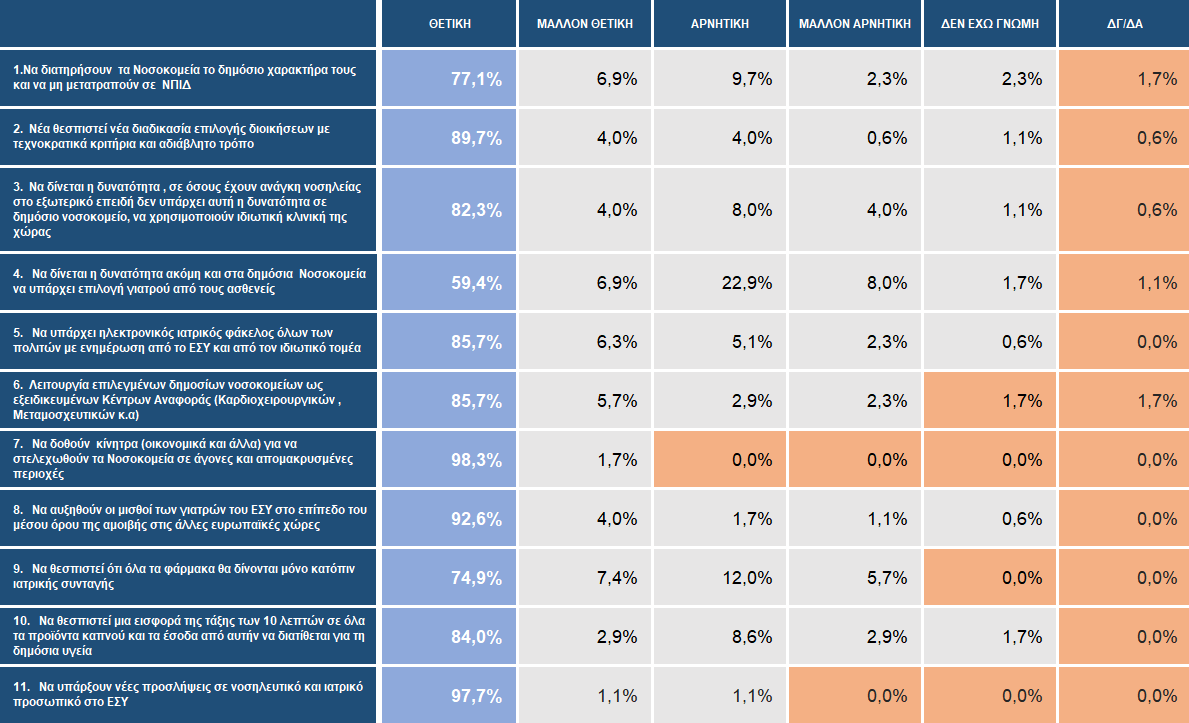 17
Ποιος είναι κατά τη γνώμη σας ο κύριος λόγος που έχουμε φυγή Ελλήνων γιατρών στο εξωτερικό  ;
18
Πιστεύετε ότι είναι σωστό ένα ιατρείο δερματολόγου να στεγάζεται στον ίδιο χώρο με μια επιχείρηση αισθητικής και ένα οφθαλμολογικό ιατρείο να συστεγάζεται με ένα κατάστημα οπτικών ;;
19
Πιστεύετε ότι είναι σωστό ένα ιατρείο δερματολόγου να στεγάζεται στον ίδιο χώρο με μια επιχείρηση αισθητικής και ένα οφθαλμολογικό ιατρείο να συστεγάζεται με ένα κατάστημα οπτικών ;;
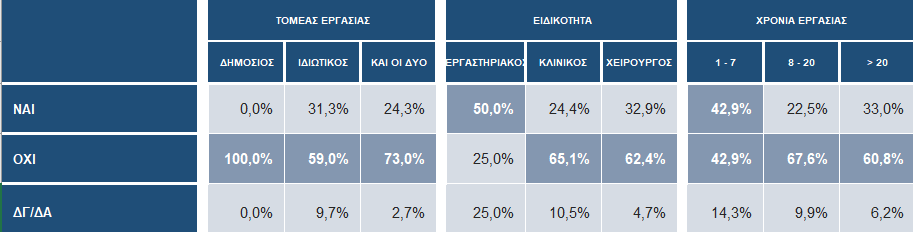 20
Τι άποψη έχετε για τη δραστηριότητα του Πανελλήνιου Ιατρικού Συλλόγου;
21
Τι άποψη έχετε για τη δραστηριότητα του Πανελλήνιου Ιατρικού Συλλόγου;
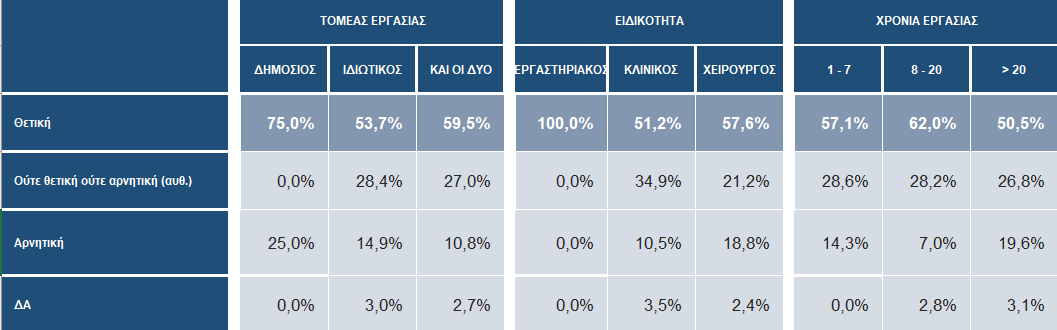 22
ΔΗΜΟΓΡΑΦΙΚΑ
ΣΤΟΙΧΕΙΑ
23
Πόσα χρόνια εργάζεστε;
24
Εργάζεστε στο Δημόσιο ή Ιδιωτικό τομέα;
25
Η ειδίκευση σας είναι;
26
Είστε κάτοχος κάποιου ακαδημαϊκού τίτλου από το εξωτερικό;
27